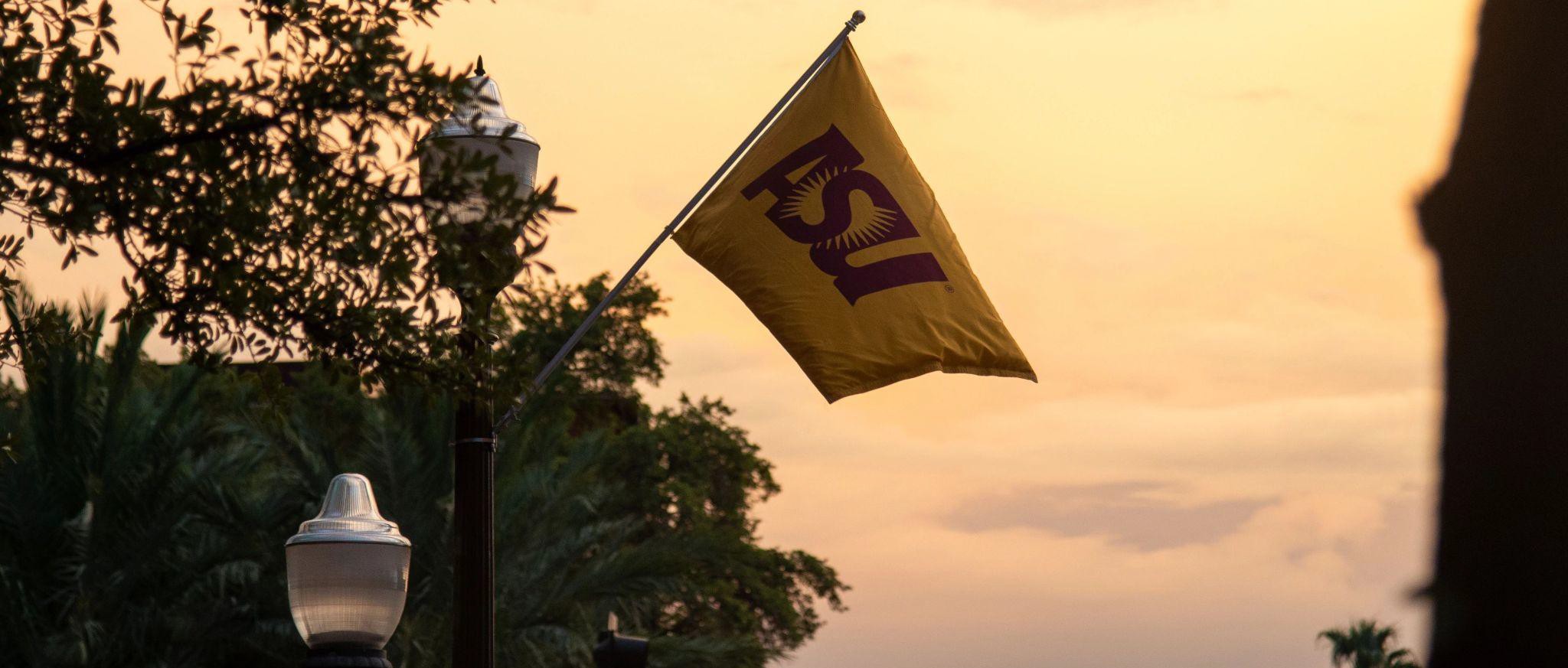 Provost Updates for
University Senate
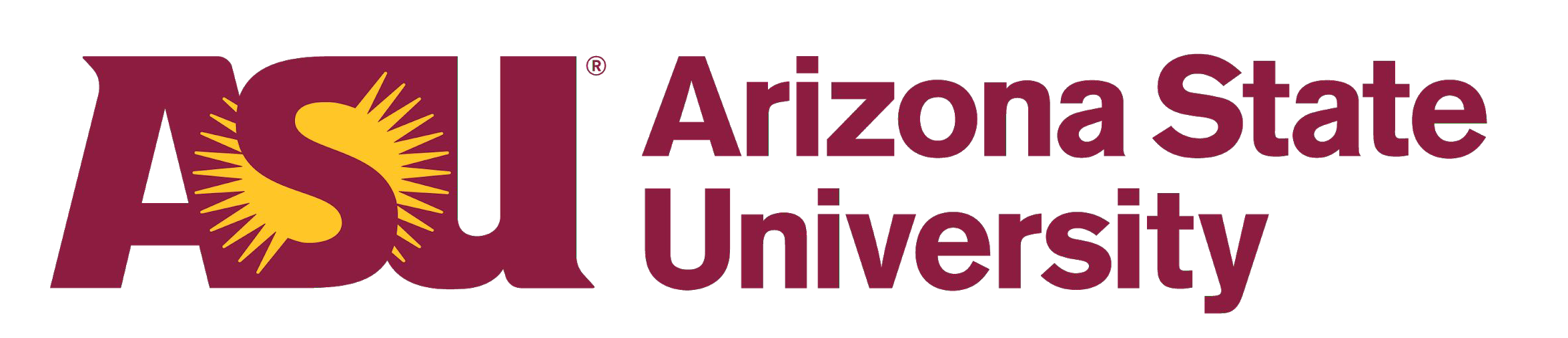 Nancy Gonzales
Executive Vice President and University Provost

February 27, 2023
Copyright © 2023 Arizona Board of Regents
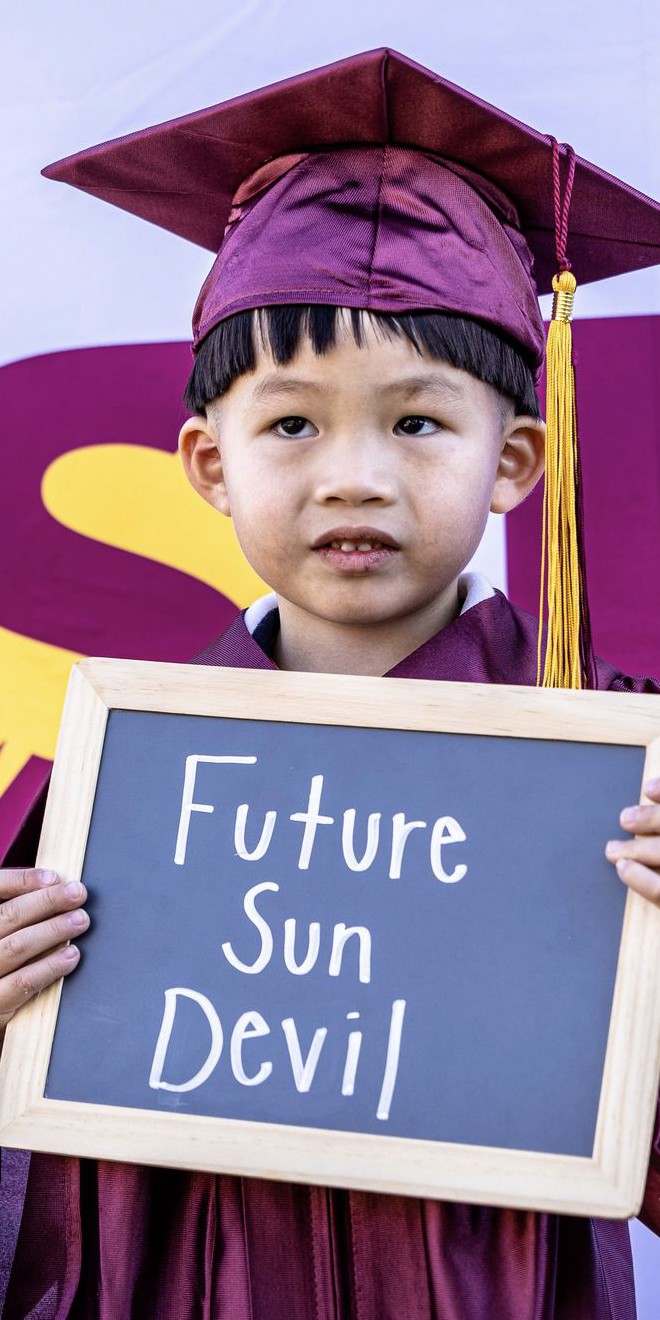 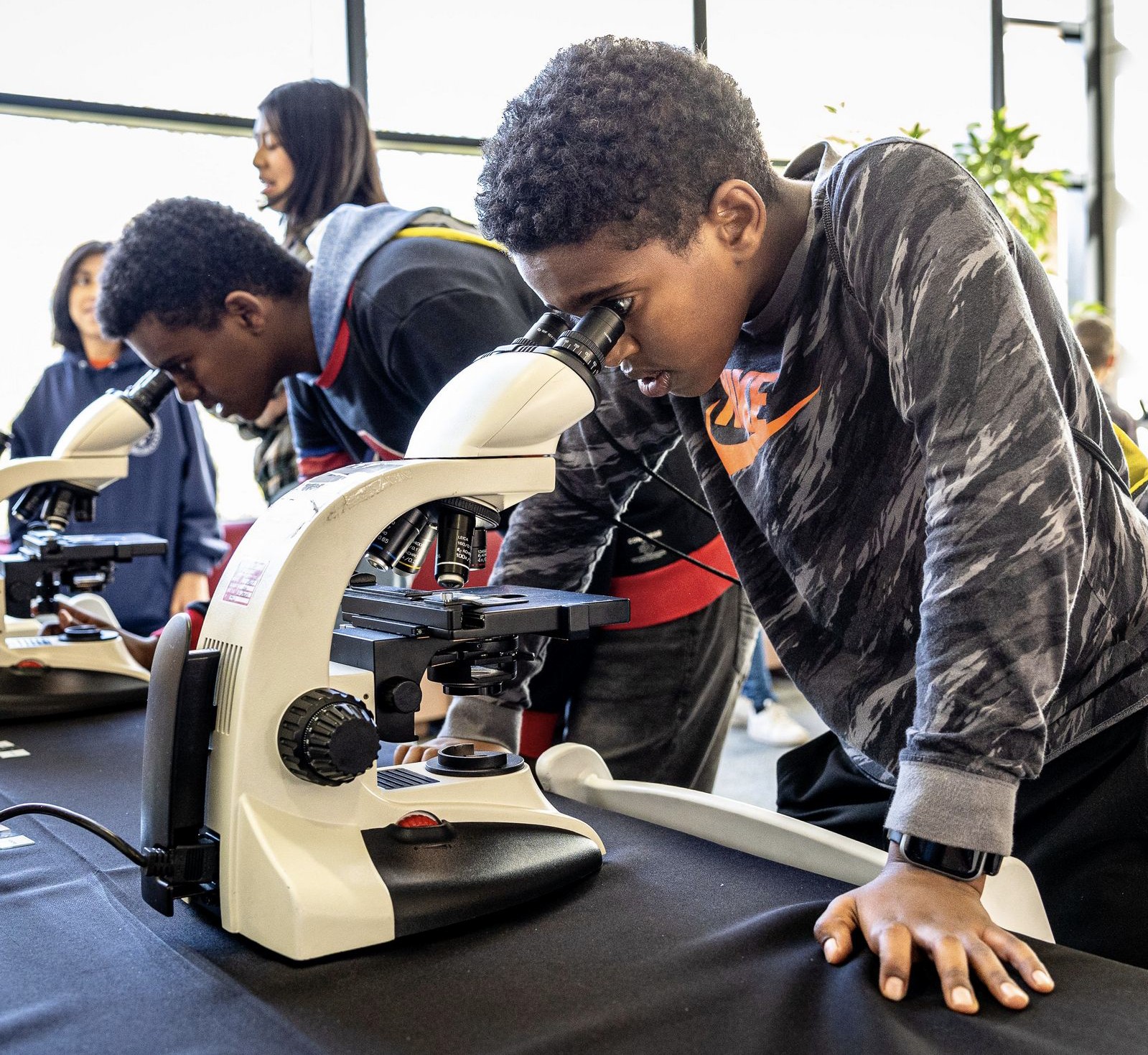 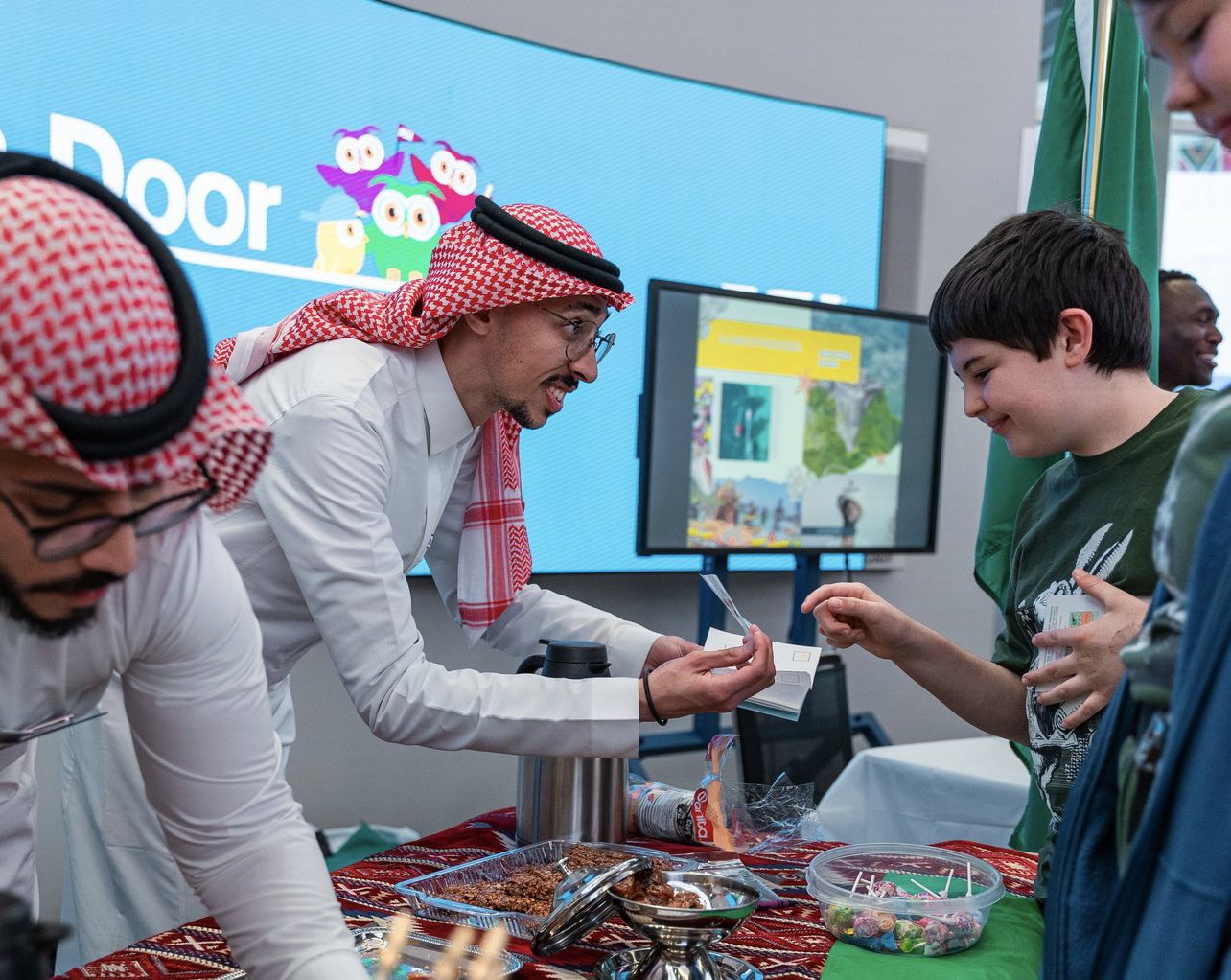 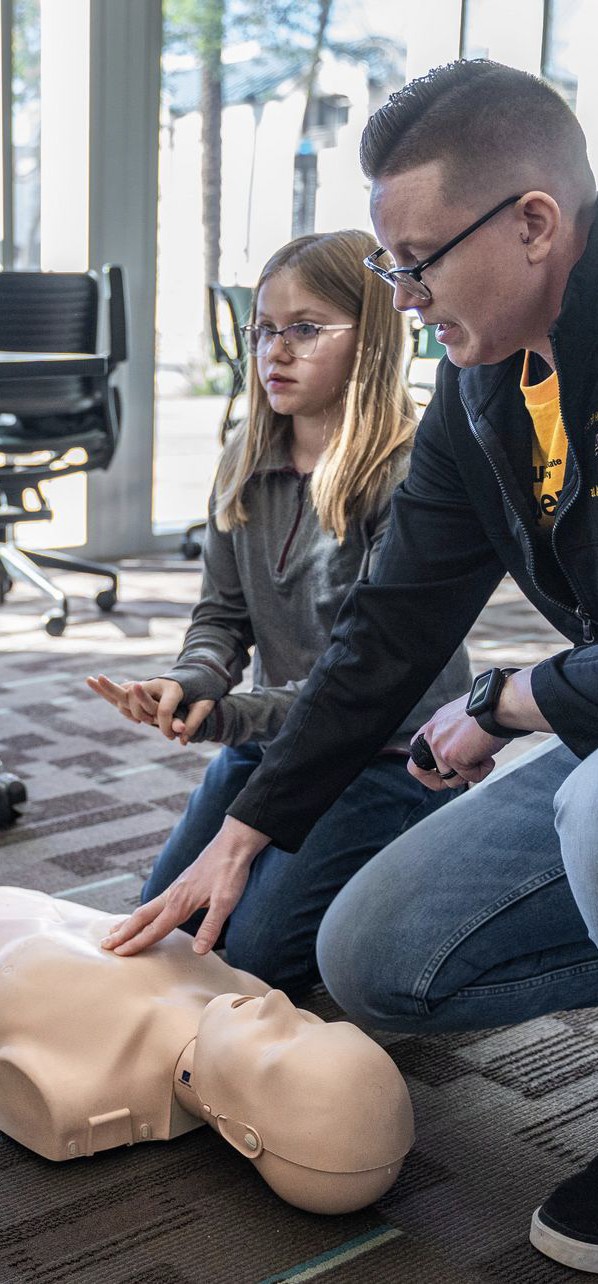 Thank you for a successful
Open Door 2023
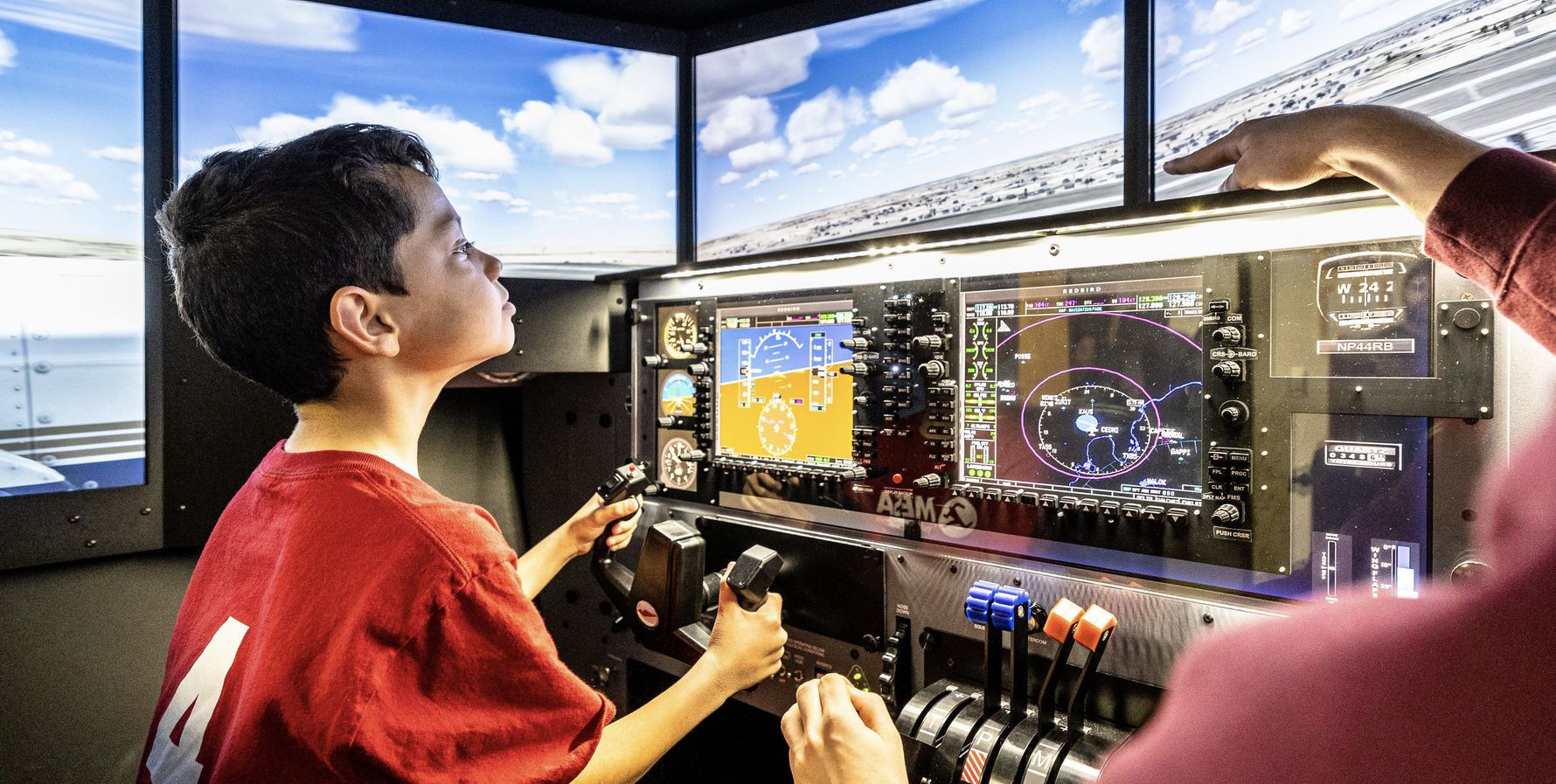 Downtown Campus
Saturday, Jan. 28

West Campus
Saturday, Feb. 4

Polytechnic Campus
Saturday, Feb. 18

Tempe Campus
Saturday, Feb. 25
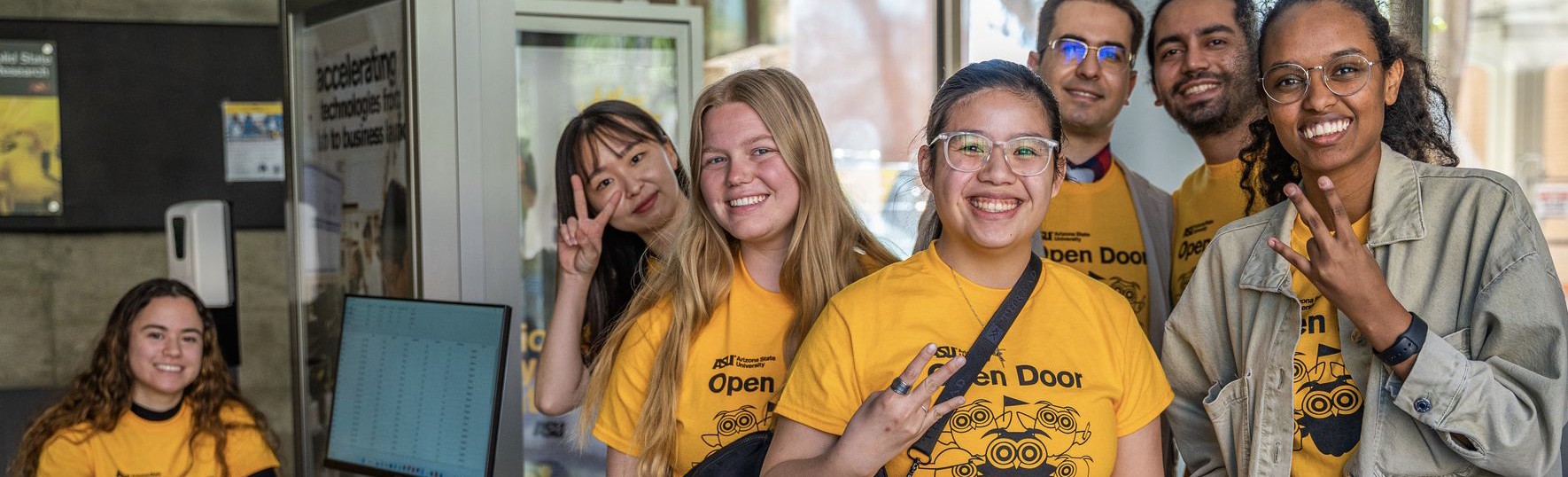 Copyright © 2023 Arizona Board of Regents
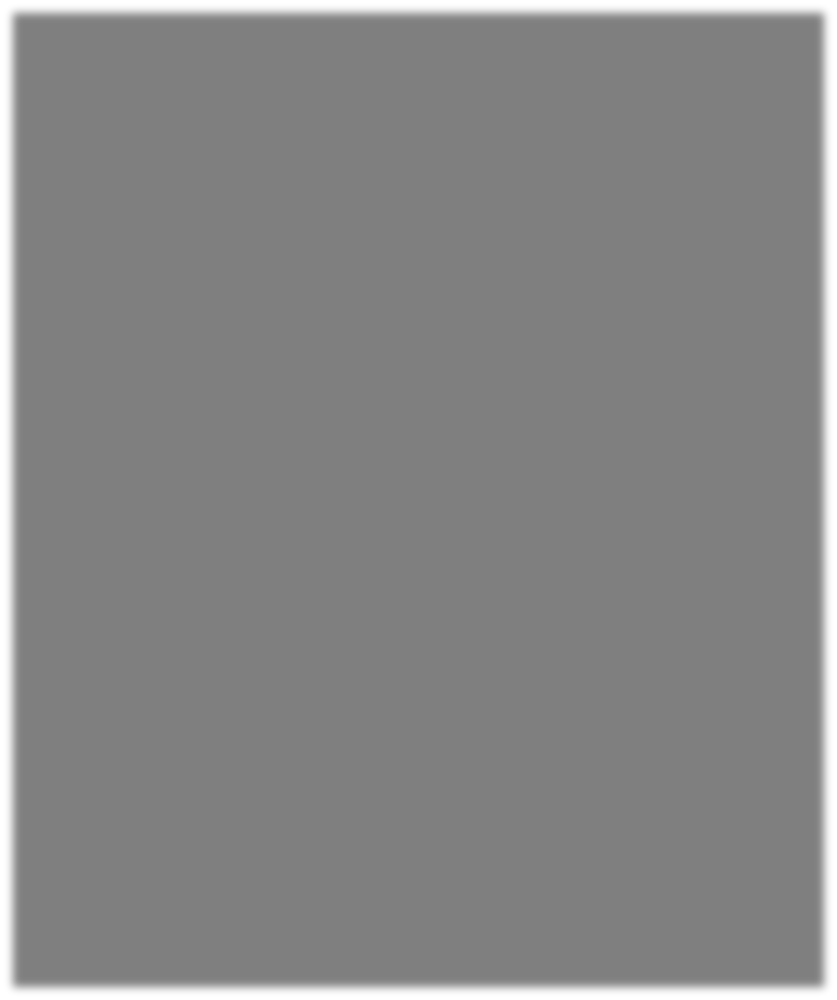 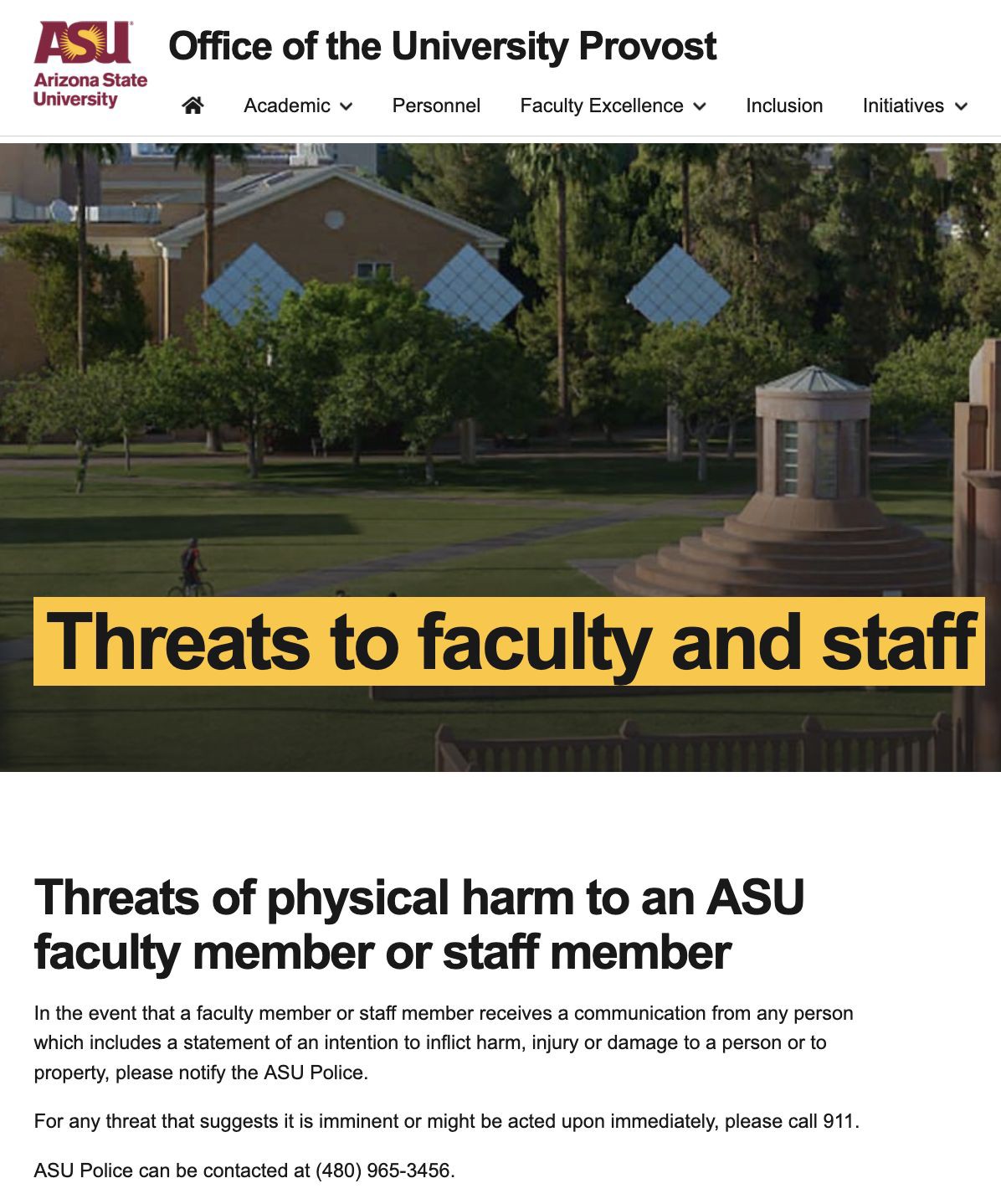 Support for faculty members who experience threatening behaviors, harassment or intimidation
Visit
https://provost.asu.edu/threats


Additional resources
https://cfo.asu.edu/behavior-response-team
Copyright © 2023 Arizona Board of Regents
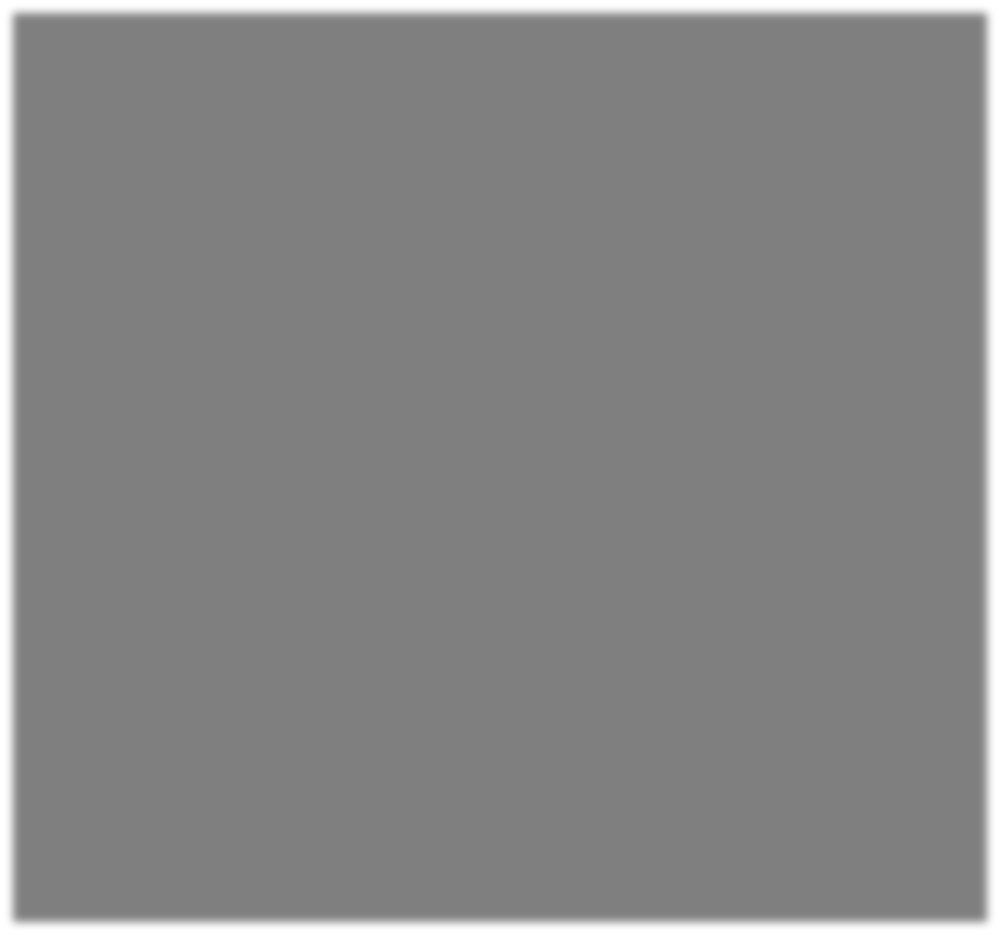 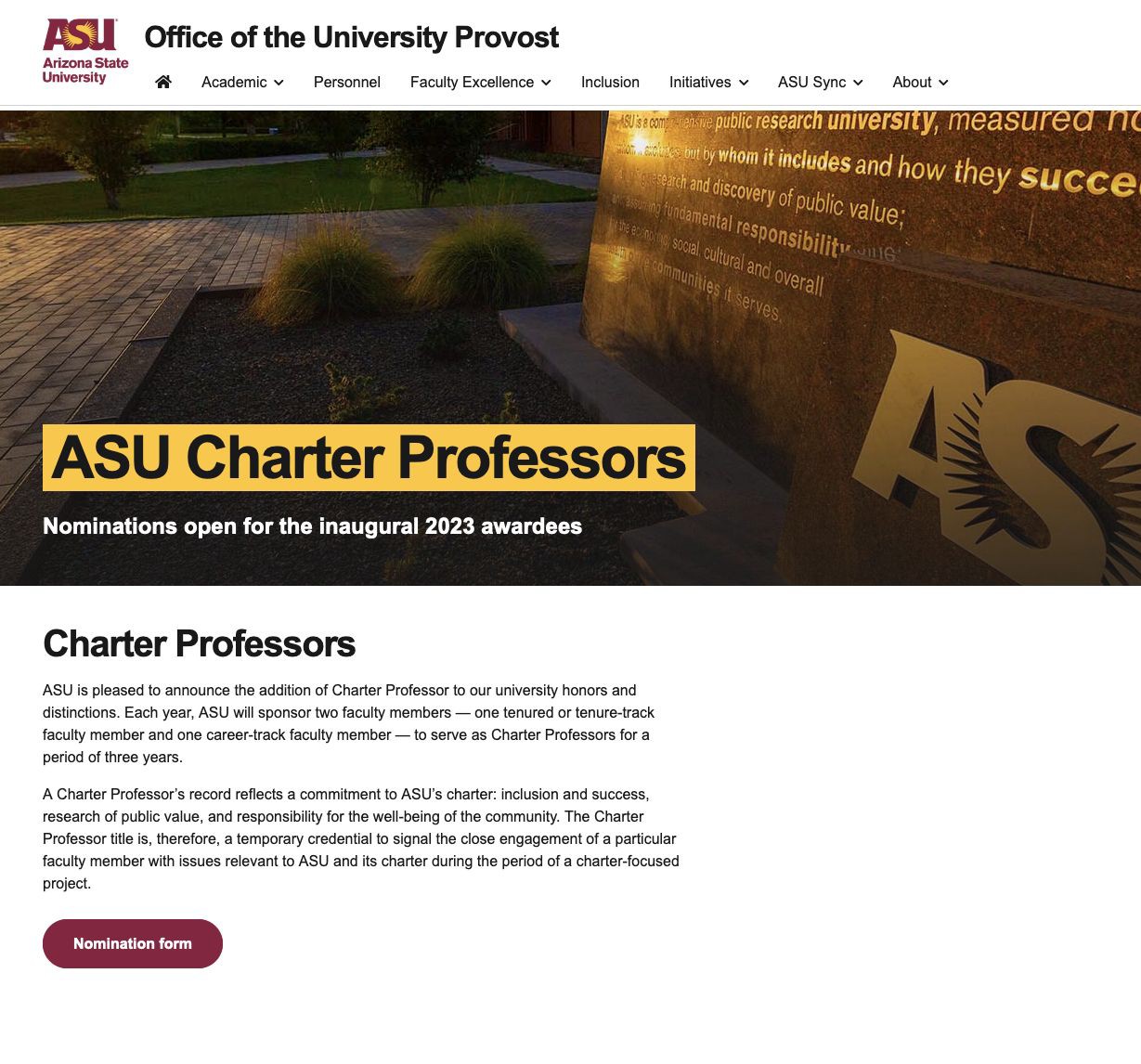 Announcing
Charter
Professors Awards
ASU is pleased to announce the addition of Charter Professor to our university honors and distinctions. Each year, ASU will sponsor two faculty members — one tenured or tenure-track faculty member and one career-track faculty member — to serve as Charter Professors for a period of three years.

A Charter Professor’s record reflects a commitment to ASU’s charter: inclusion and success, research of public value, and responsibility for the well-being of the community. The Charter Professor title is, therefore, a temporary credential to signal the close engagement of a particular faculty member with issues relevant to ASU and its charter during the period of a
charter-focused project.


Visit
https://provost.asu.edu/charter-professor
C
opyright © 2023 Arizona Board of Regents
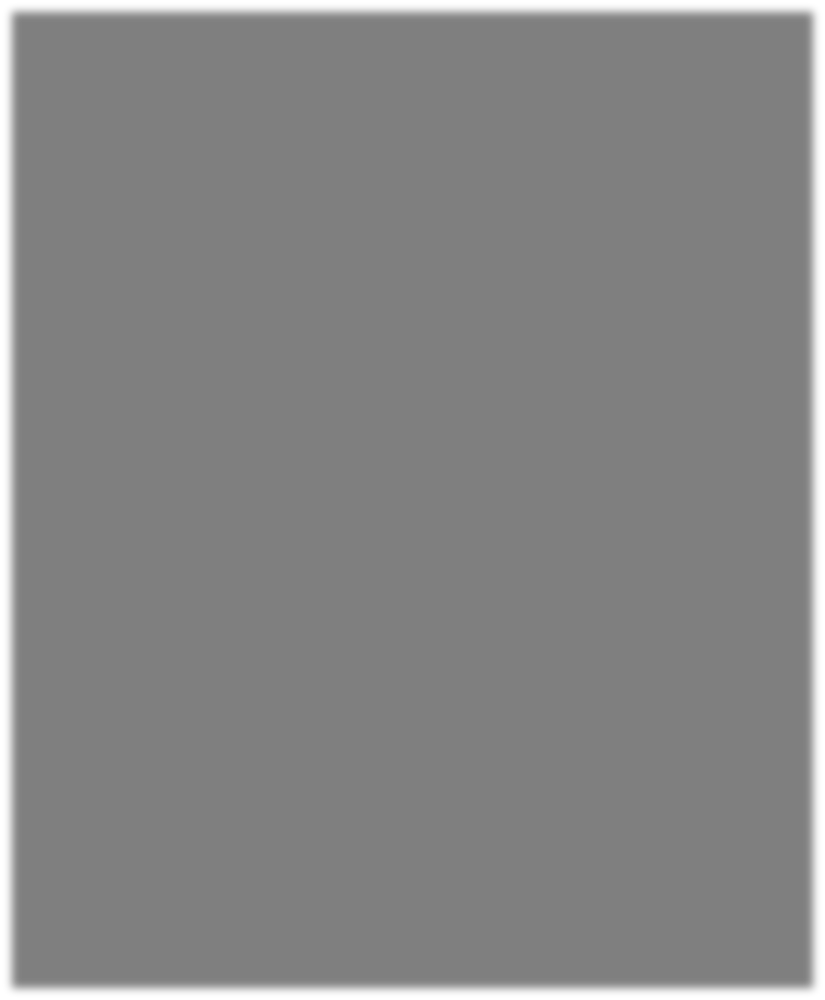 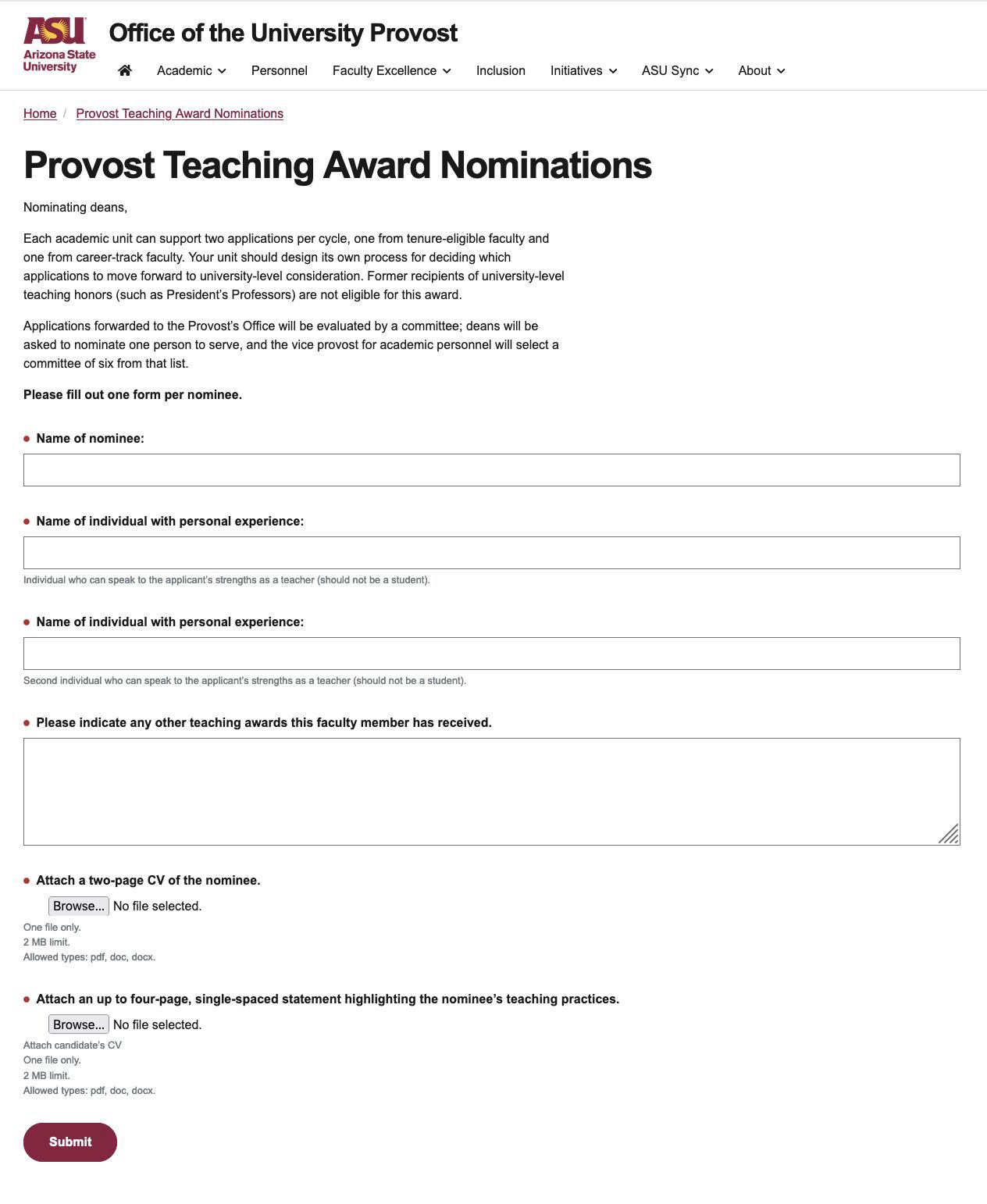 Announcing
Provost
Teaching Awards
Each academic unit can support two applications per cycle, one from tenure-eligible faculty and one from career-track faculty. Former recipients of university-level teaching honors (such as President’s Professors) are not eligible for this award.
Applications forwarded to the Provost’s Office will be evaluated by a committee; deans will be asked to nominate one person to serve, and the vice provost for academic personnel will select a committee of six from that list.


Visit
https://provost.asu.edu/provost-teaching-award-nominations
C
opyright © 2023 Arizona Board of Regents